AIOT website
Website layout:
https://xd.adobe.com/view/d8b2faa6-1e7b-43f1-a607-f969180ee496-8de1/
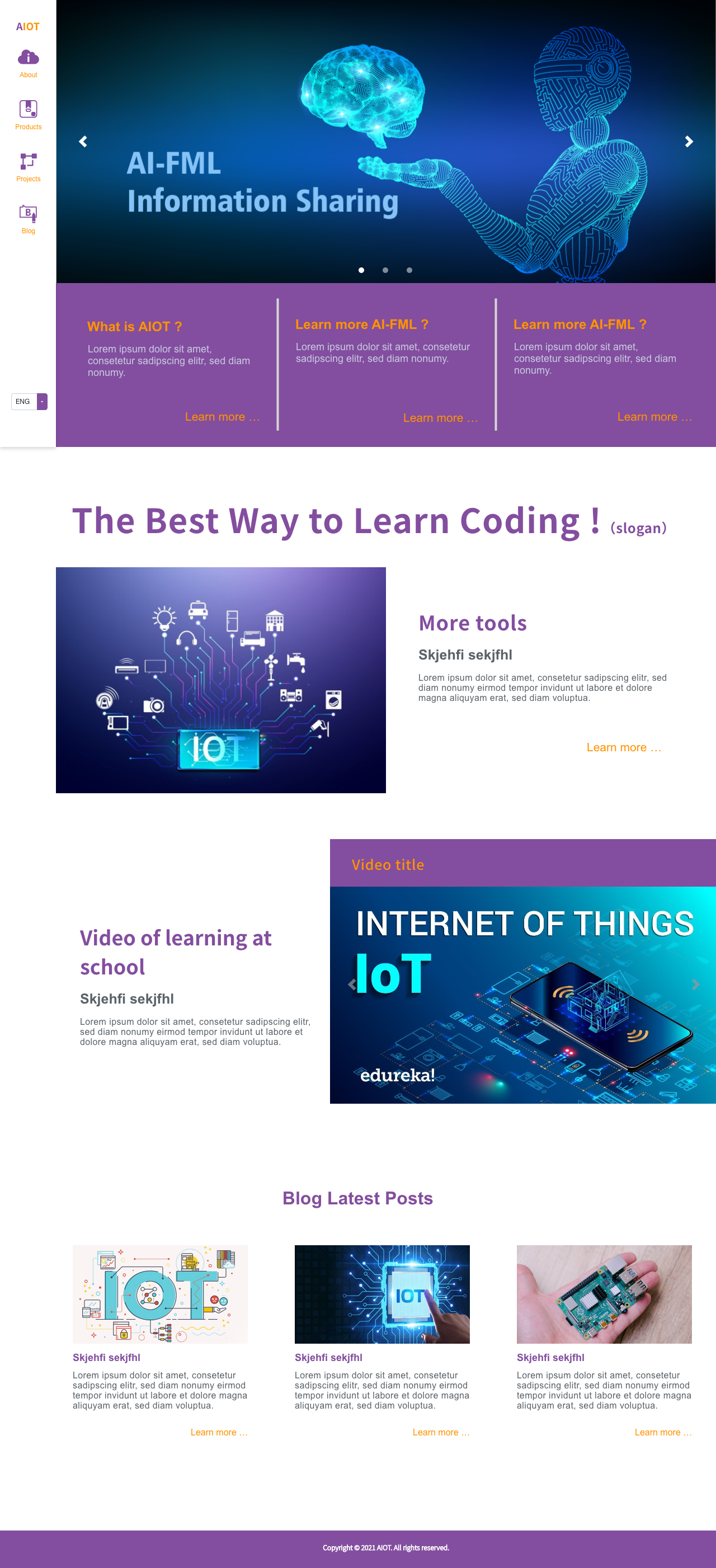 index
Slider
3 box to introduction 
Slogan
about area
Video area
Blog area
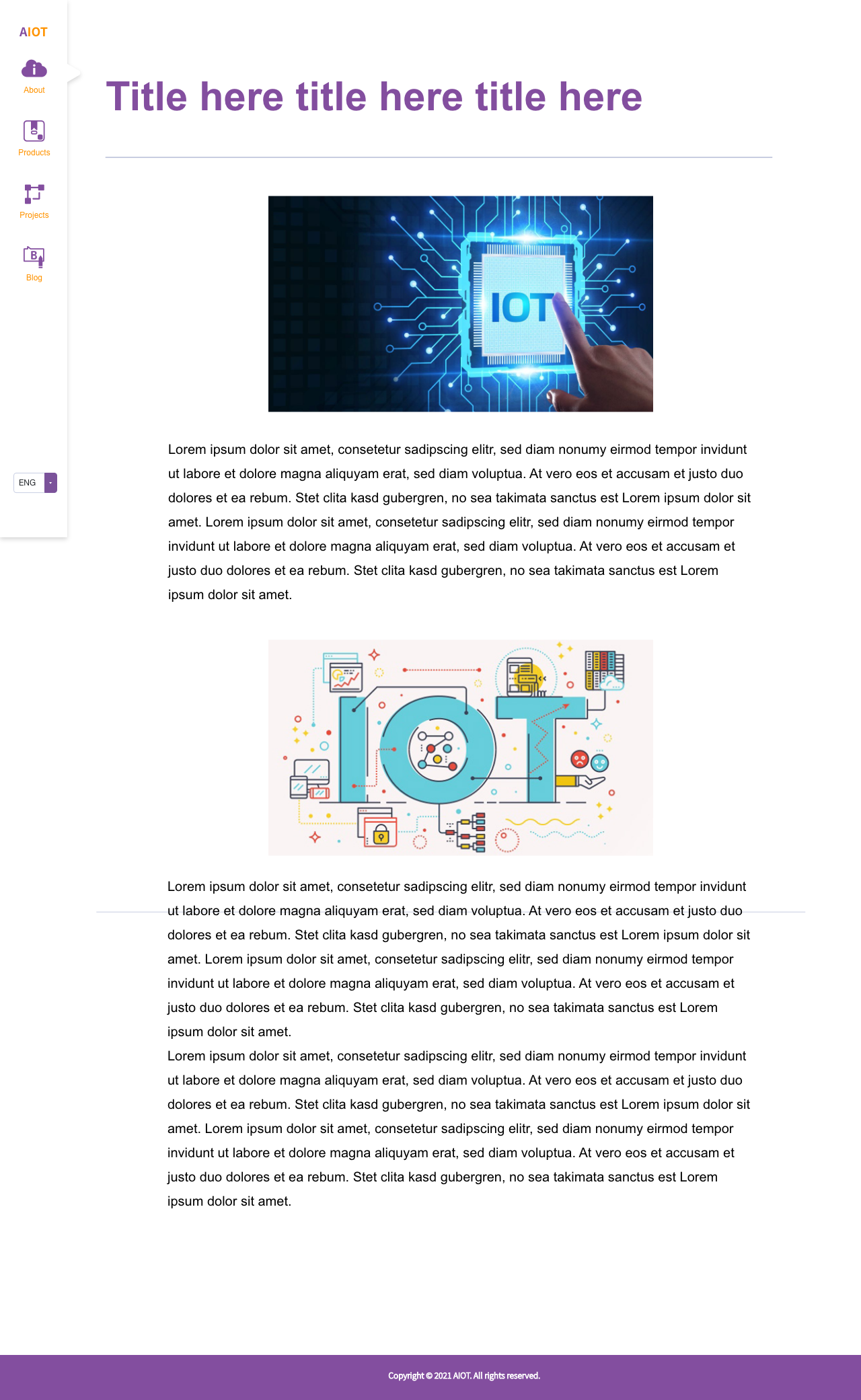 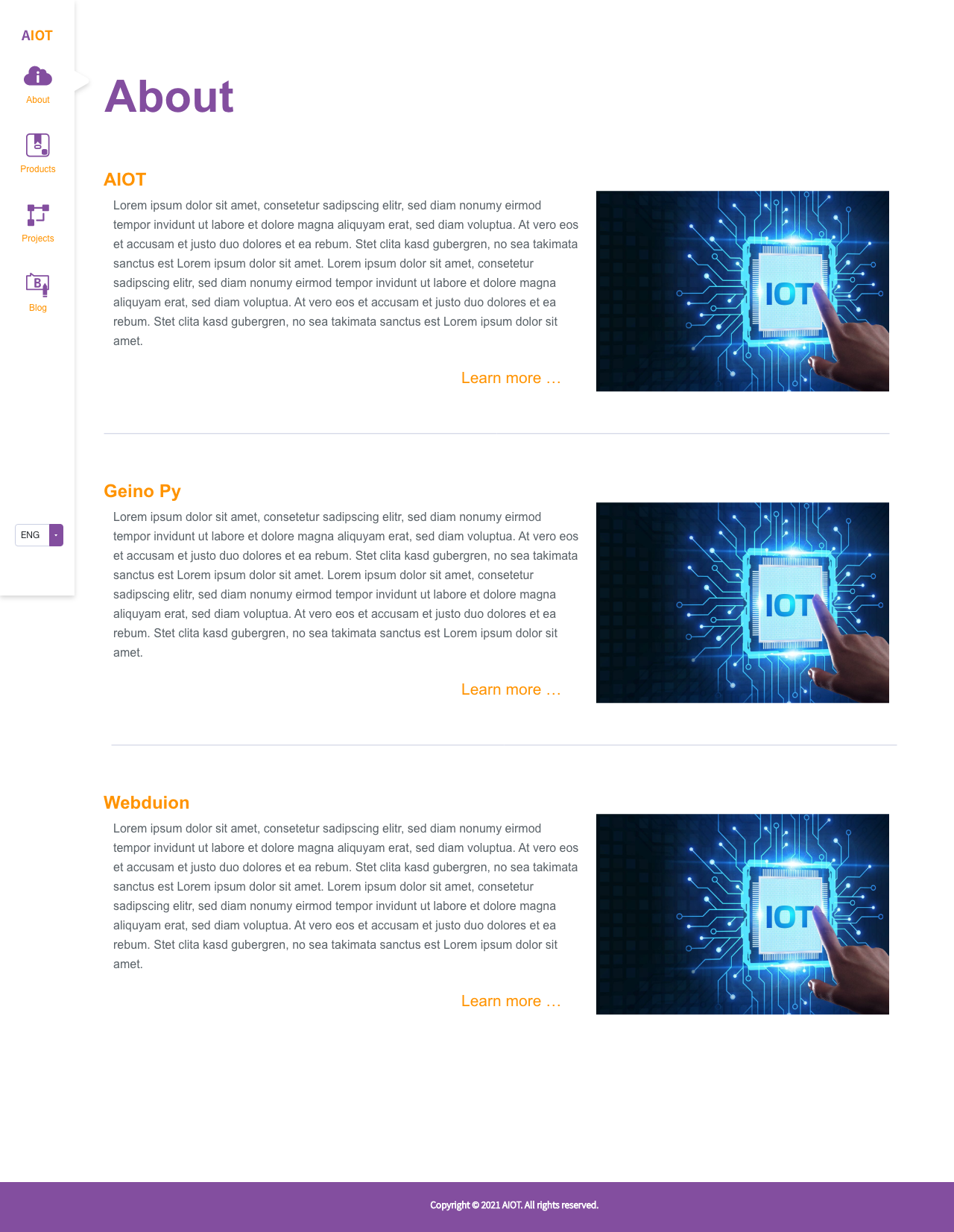 about
Main page
title
Summary
image
Link
Spage
title
Content : text and image
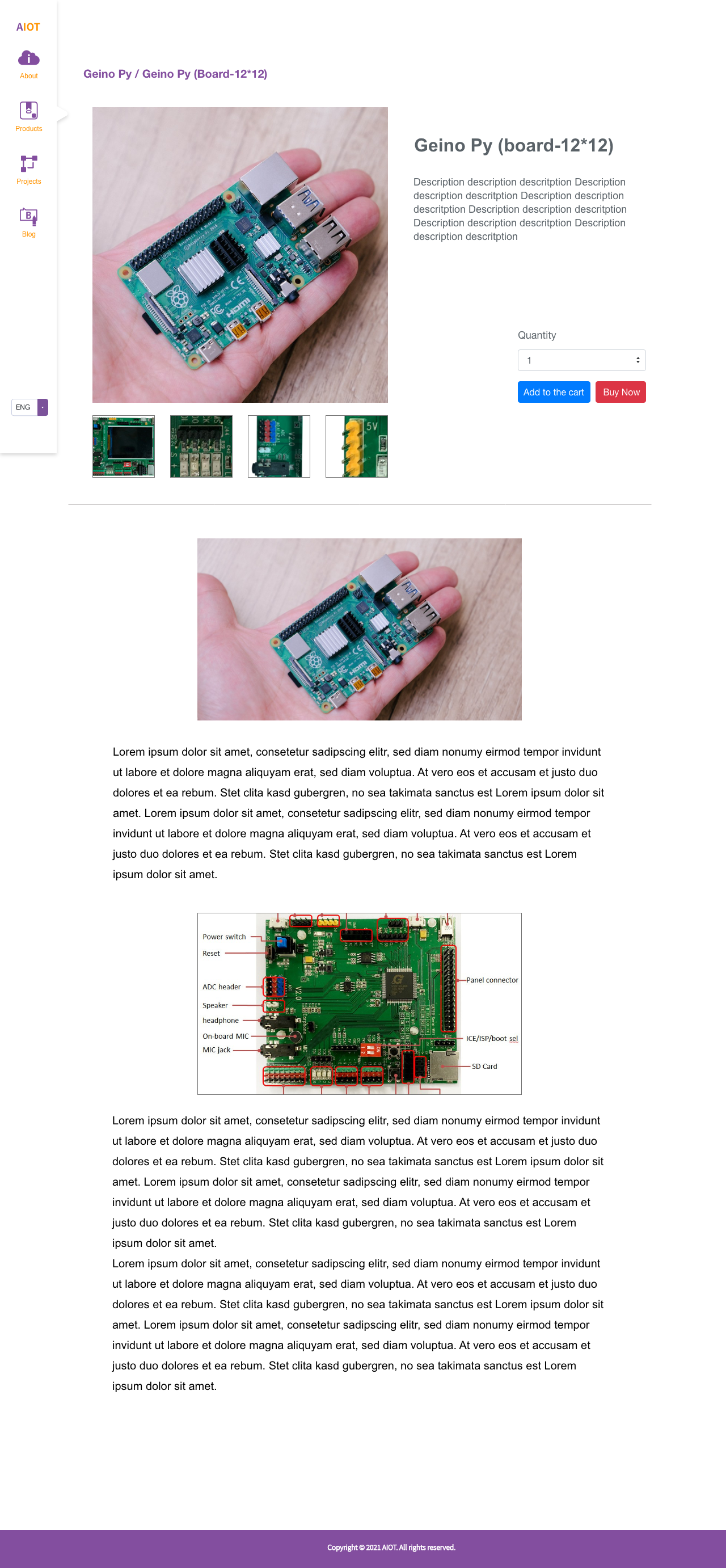 product
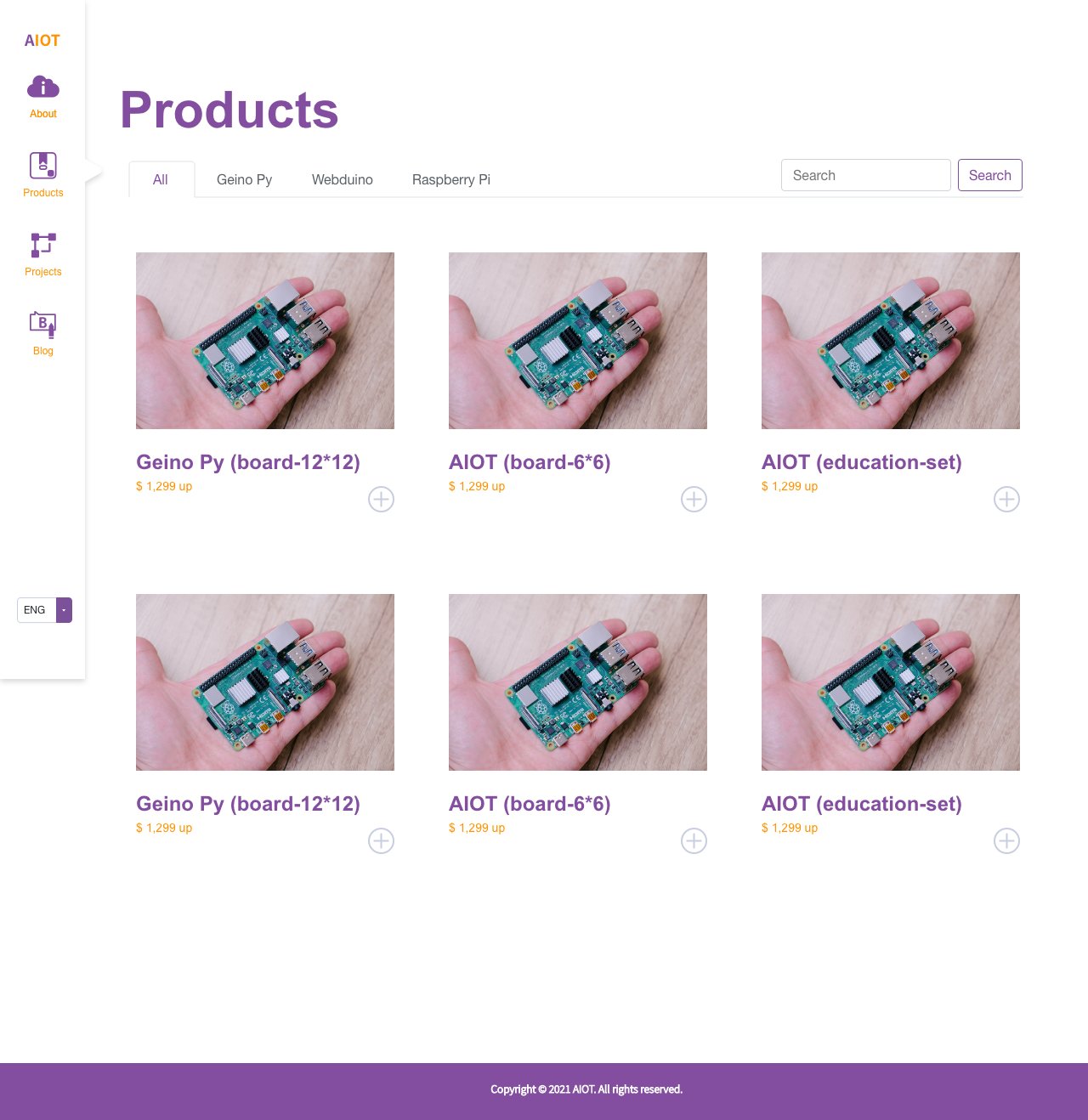 Main page
Navbar ( include searchbox)
Product :
Image
Title
Price
Add to the cart
Spage
image
title
Information
Quantity
Button
add to the cart
buy now
Content : Text and image
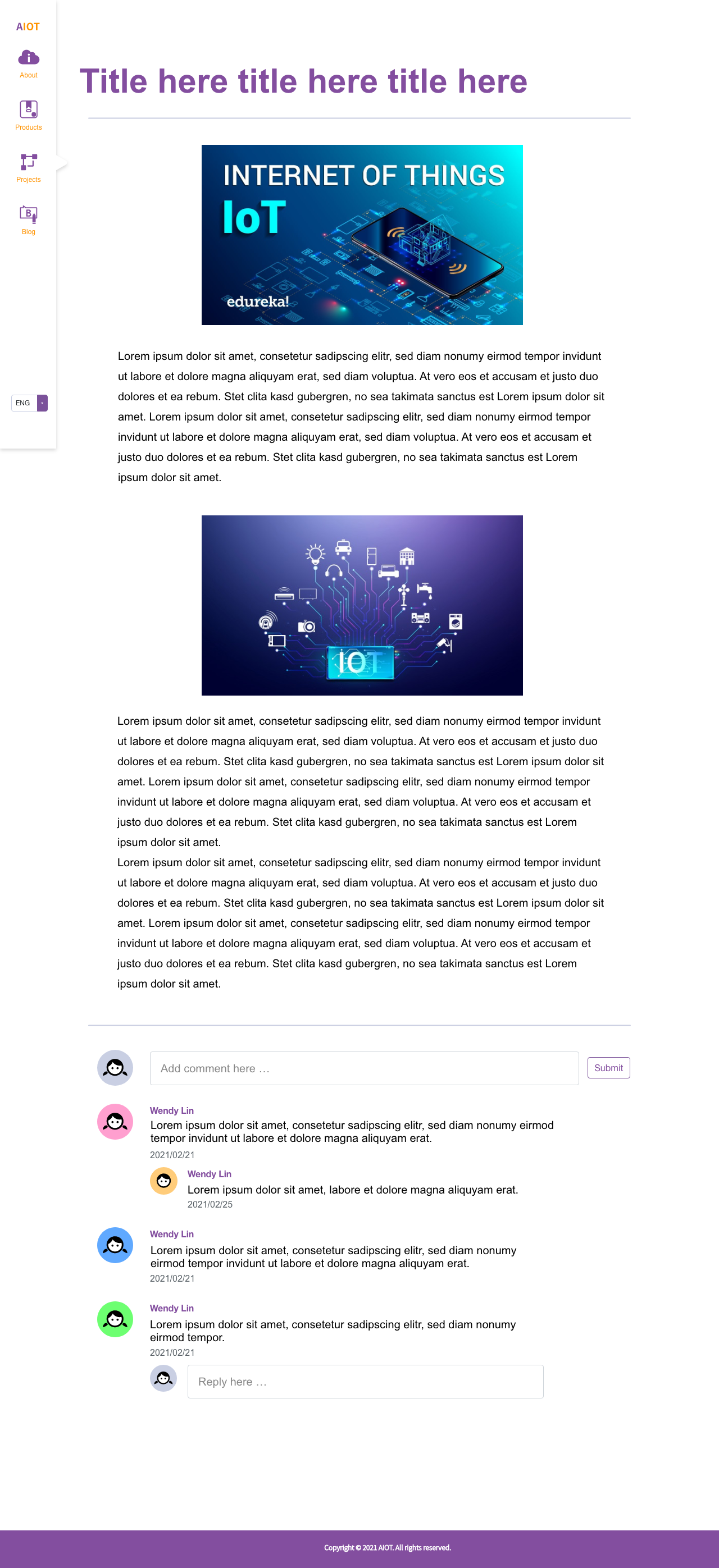 project
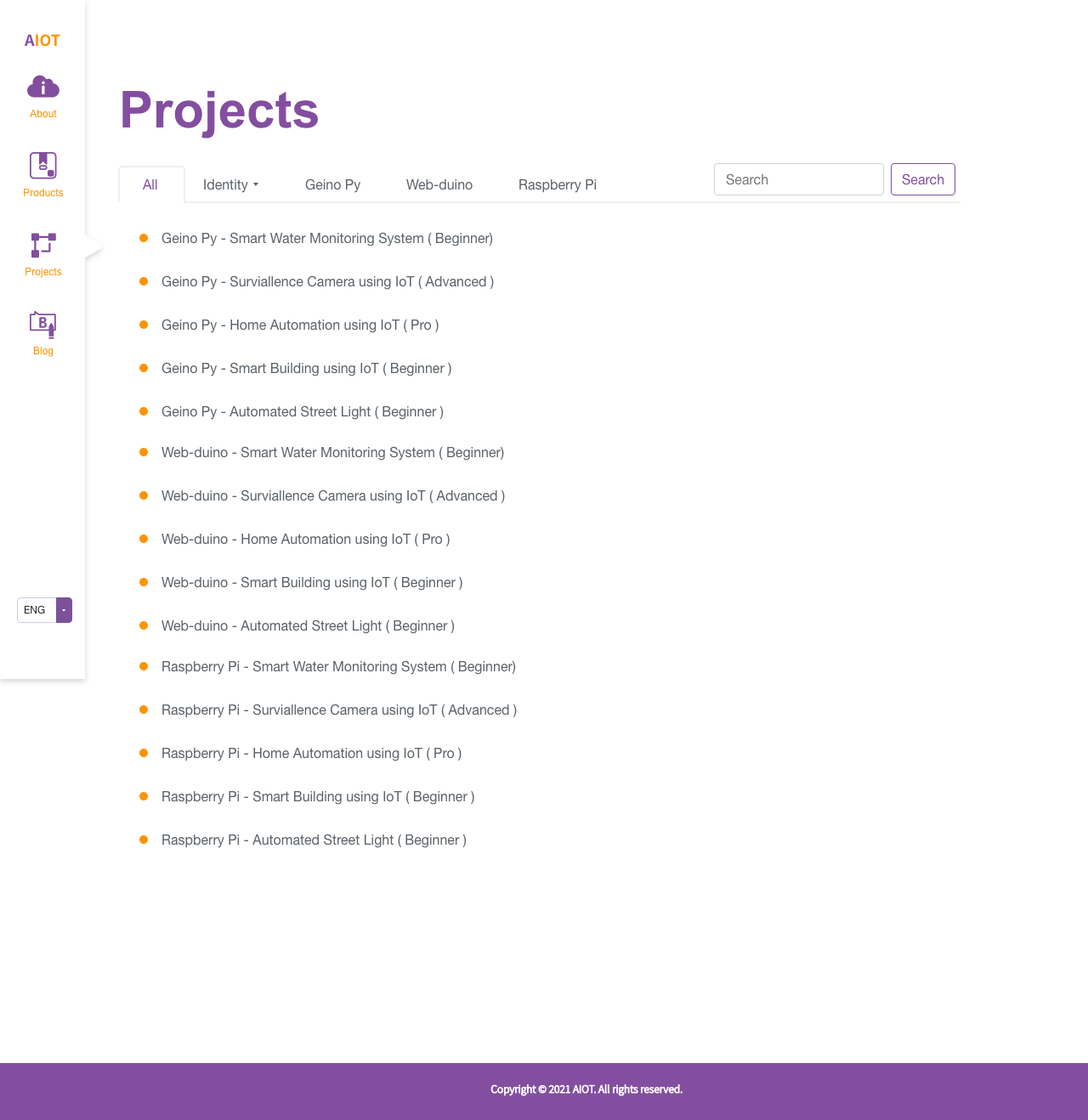 Main page
Navbar ( include searchbox)
Project list
Spage
title
Content : Text and image
Comment area
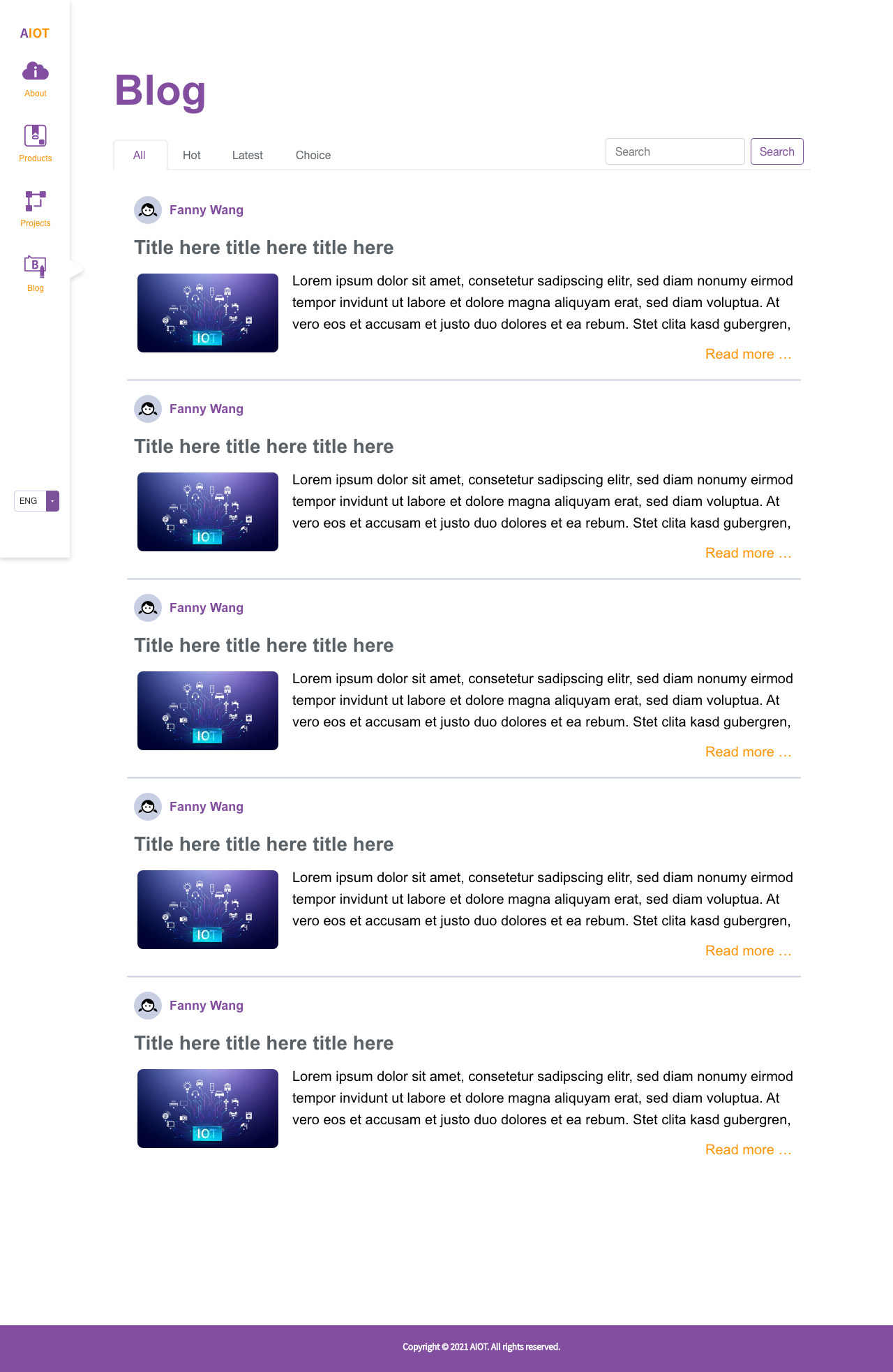 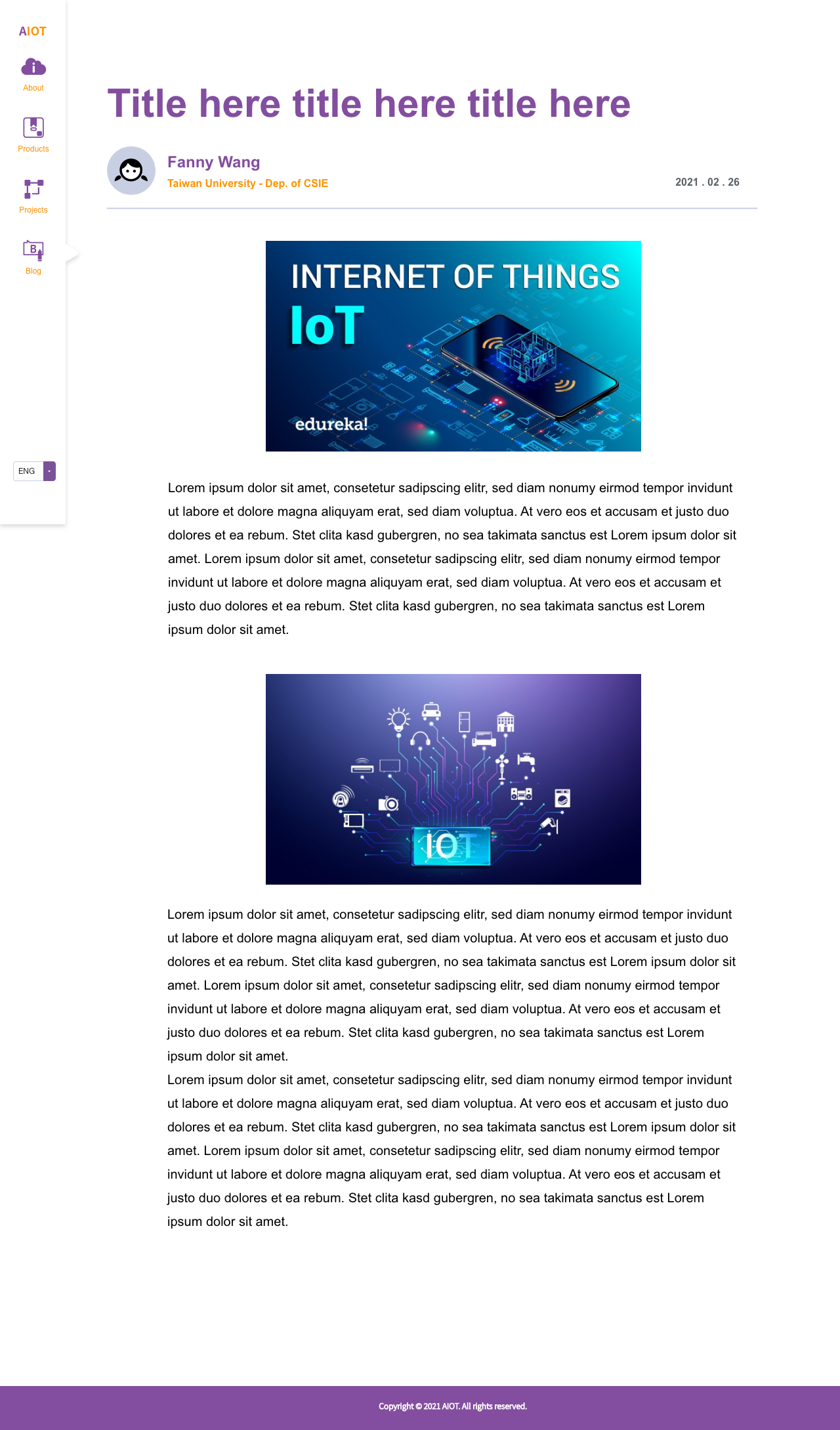 blog
Main page
Navbar ( include searchbox)
article list
Spage
Artiale author
profile picture 
Name
school
date
Content : Text and image
Member area
Log in
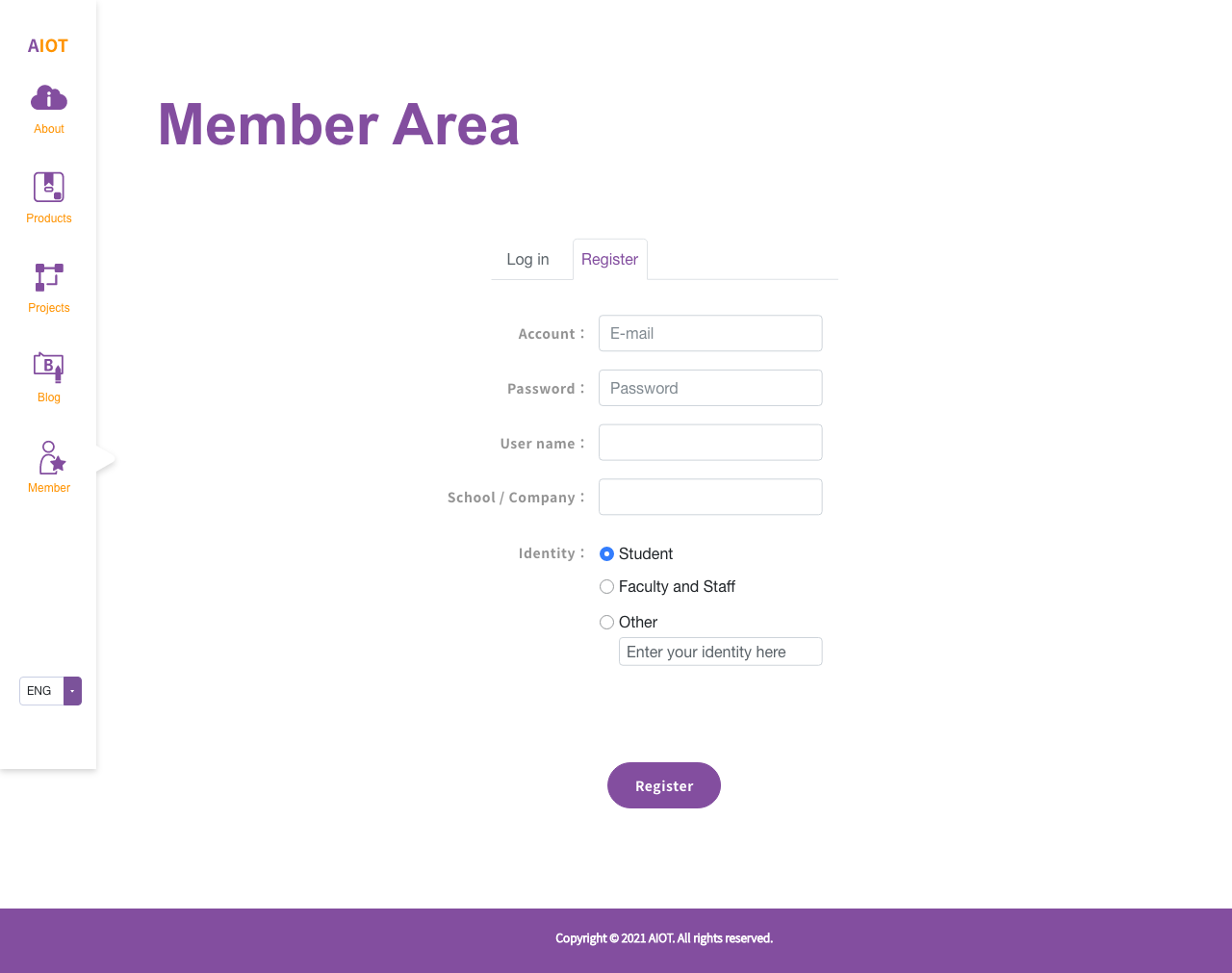 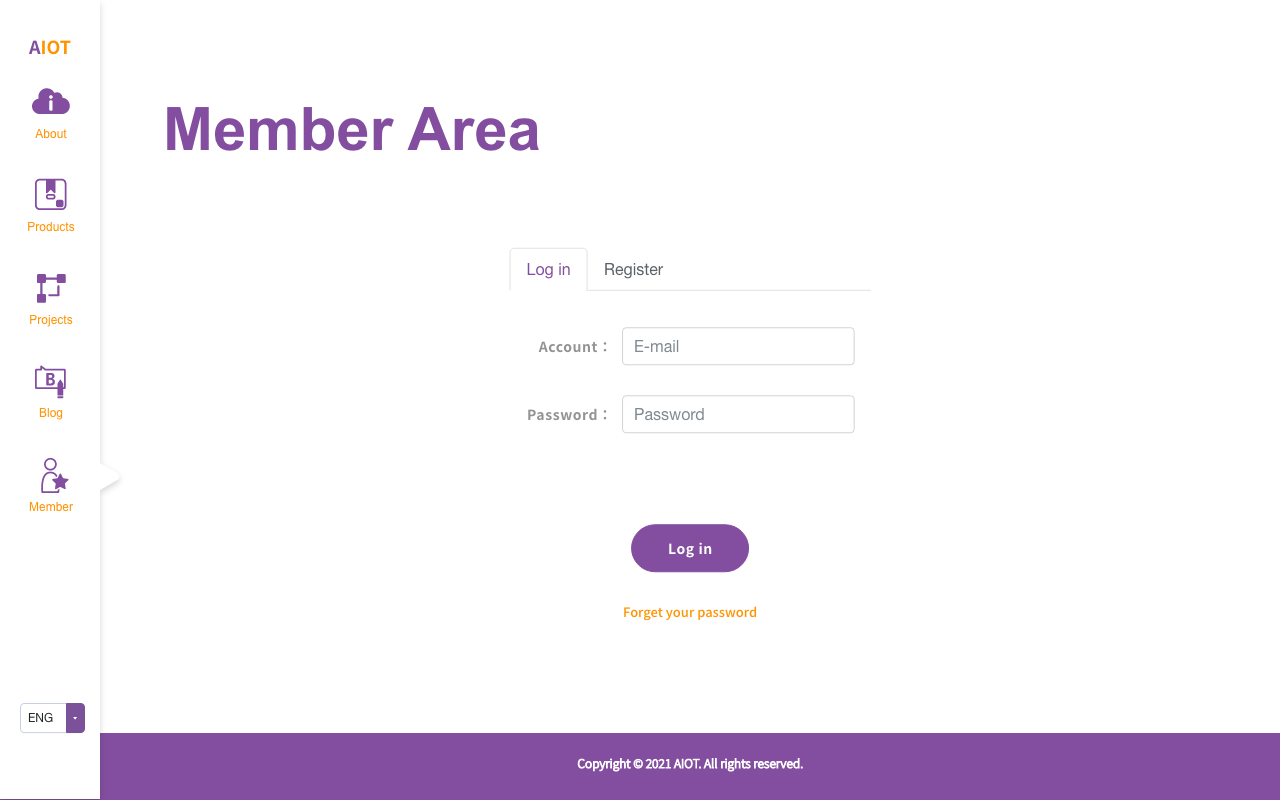 register
Member area
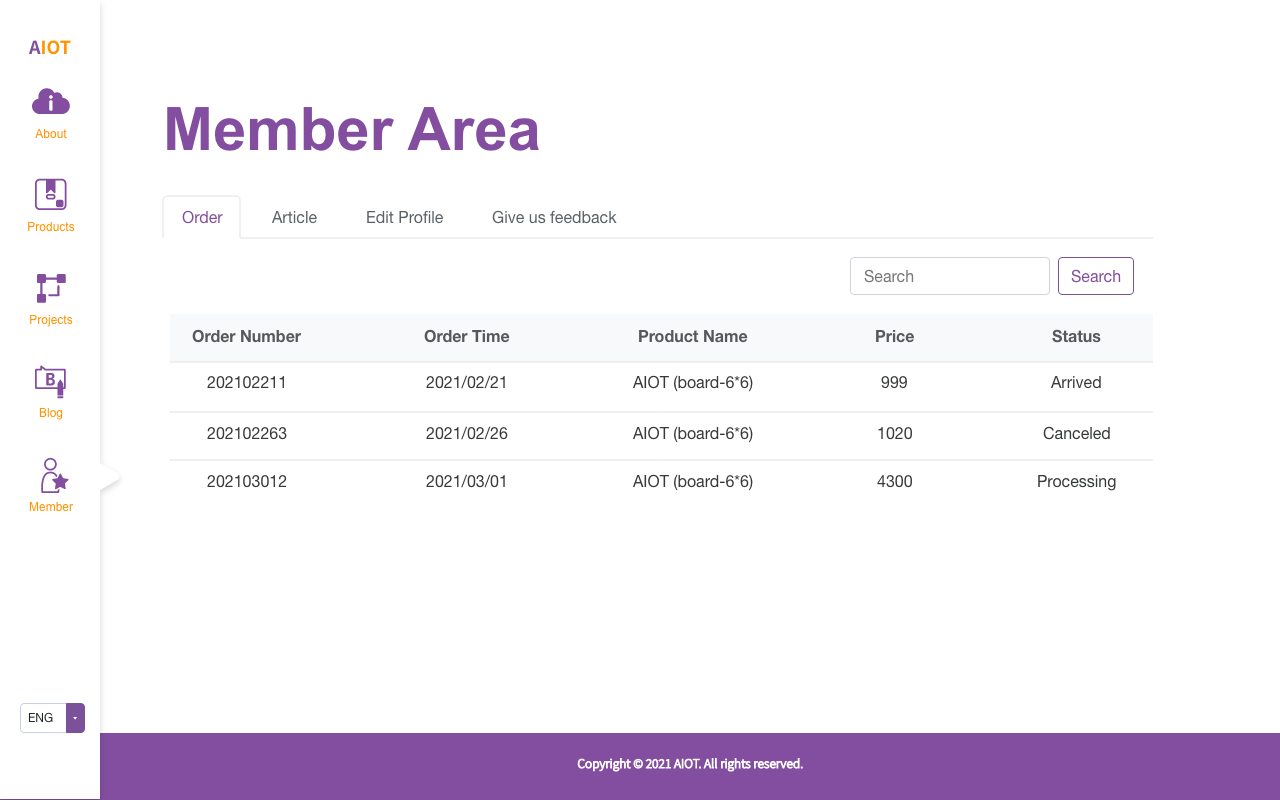 order
Search box
Tables
Order number
Order time
Product name
Price
ststus
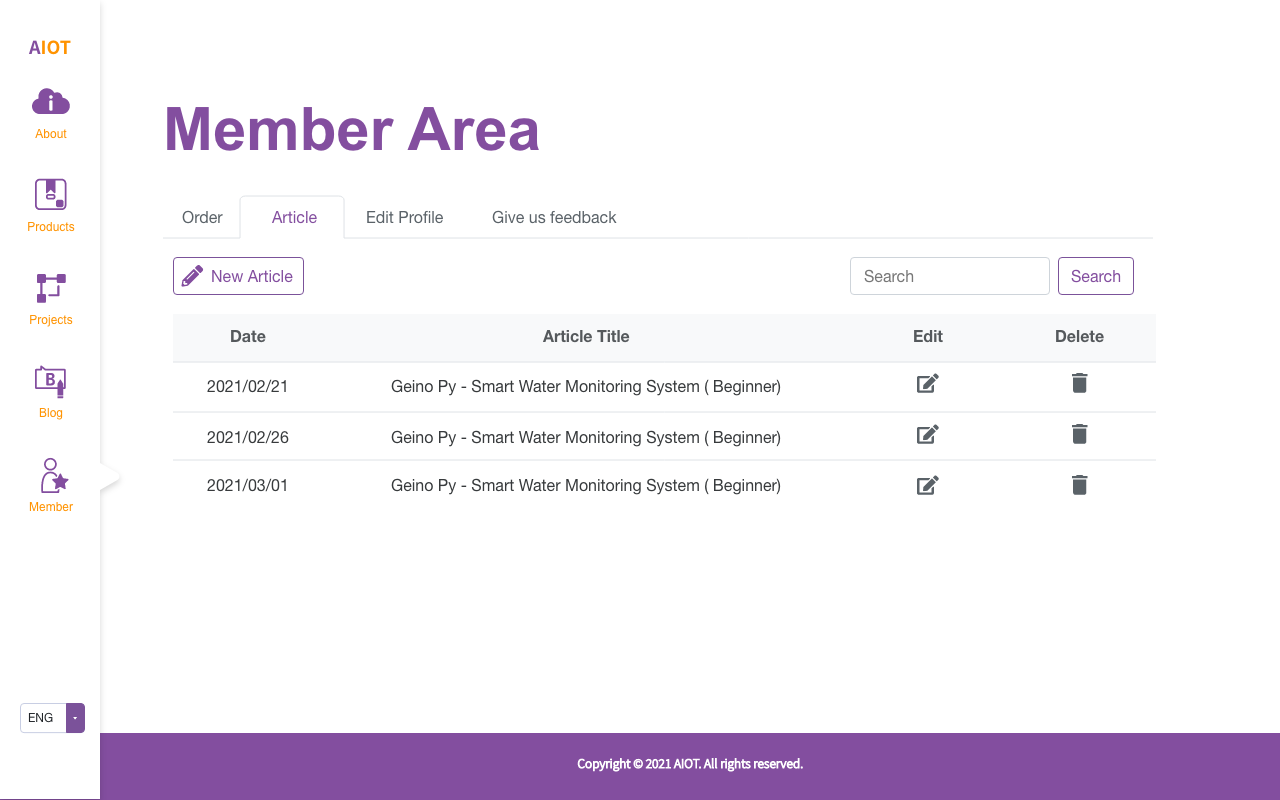 Member area
Article-main
Creative new article
Search box
Tables
Date
Article title
Edit (to the editor page)
Delete (modal)
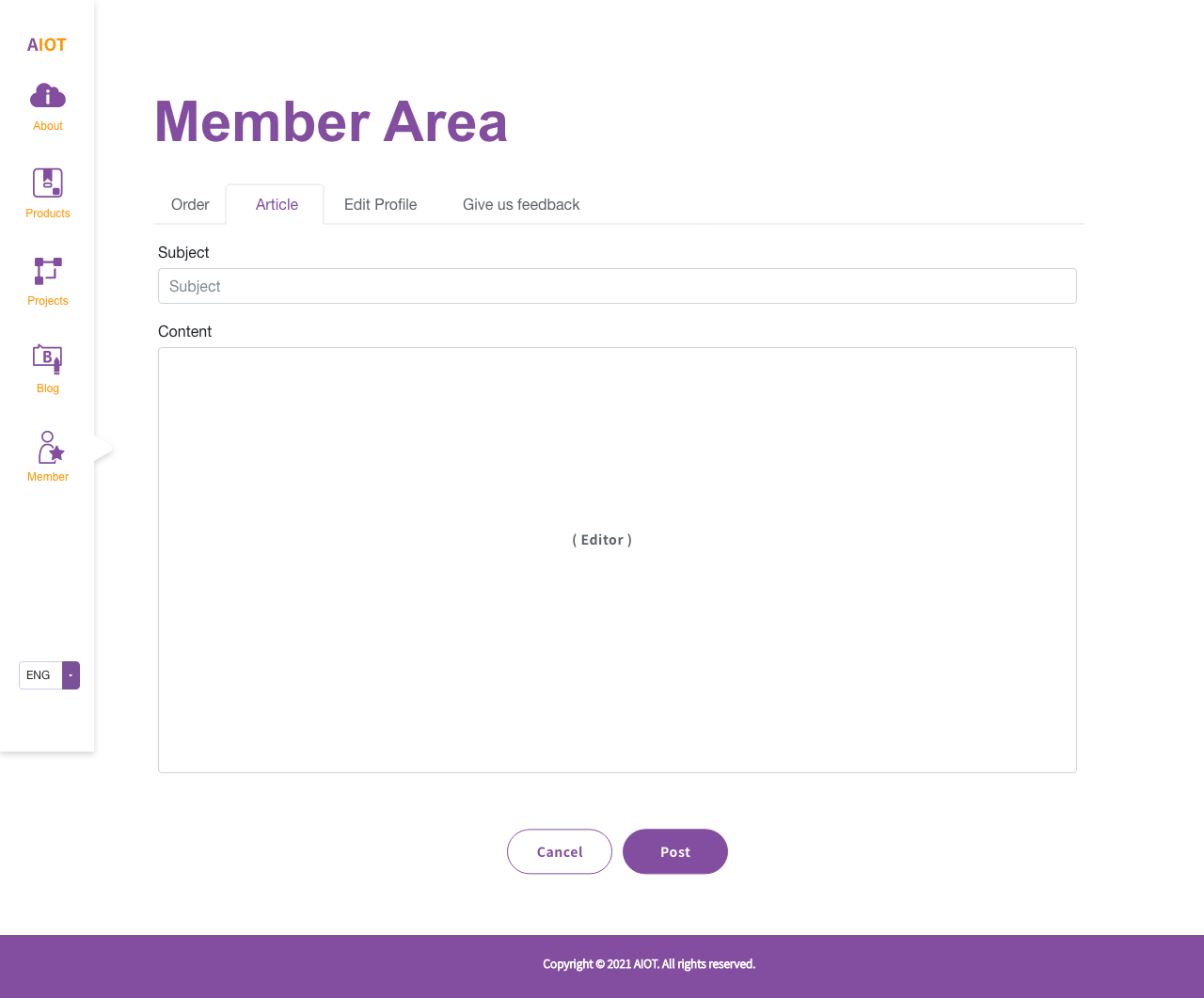 Article-edit page
Subject
Content ( editor )
Member area
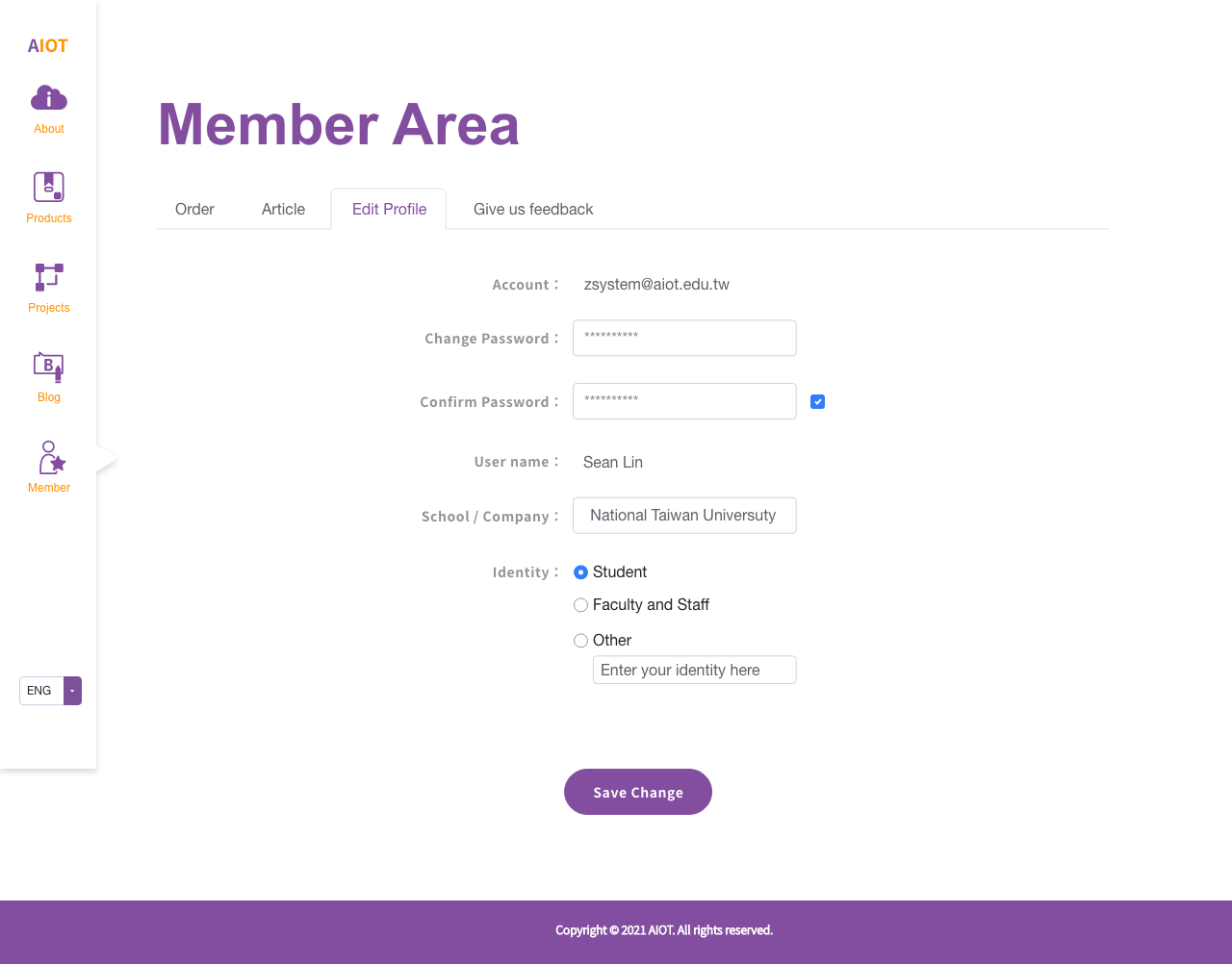 Edit profile
Cannot edit :
Account
User name
Member area
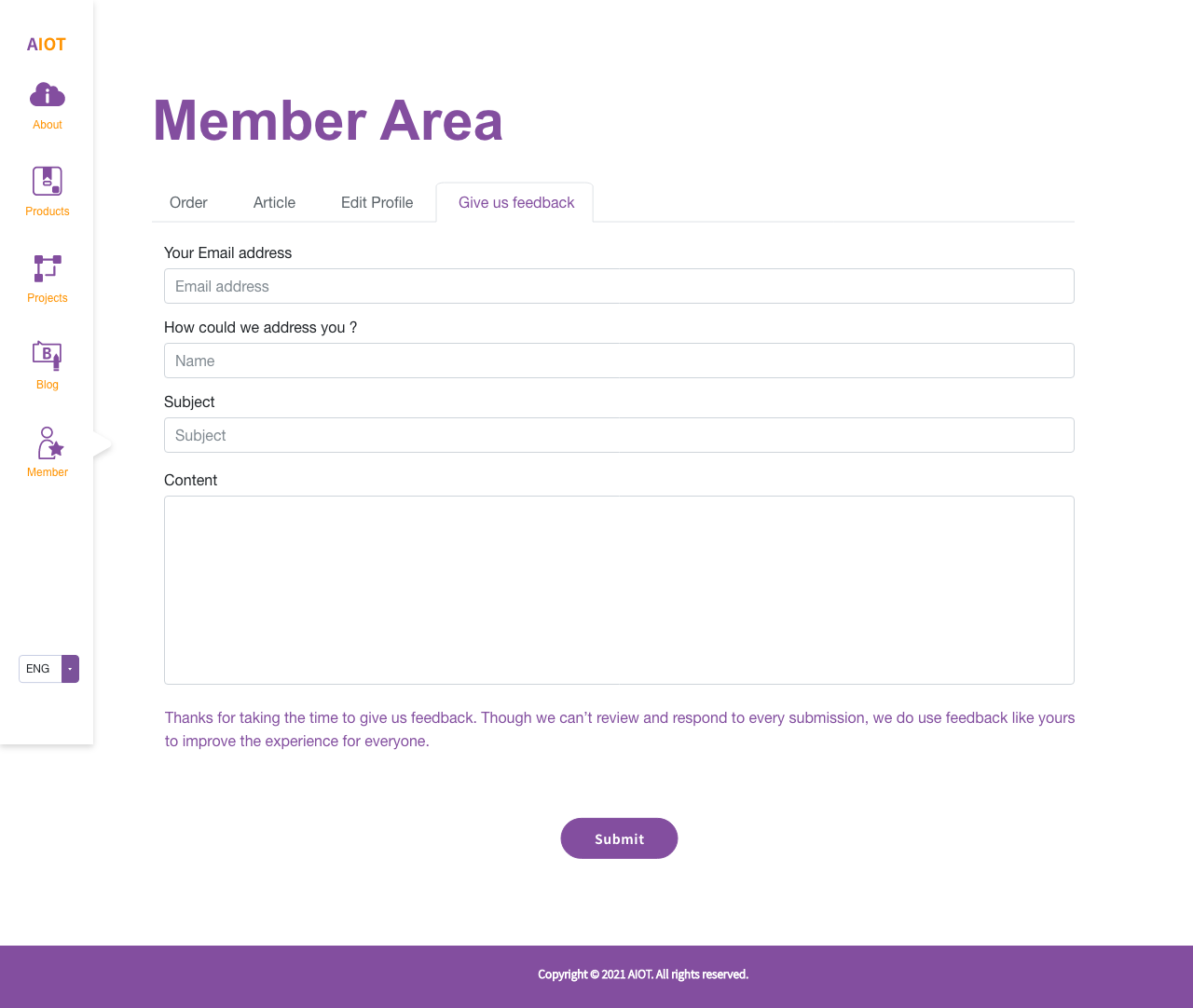 Give us feedback